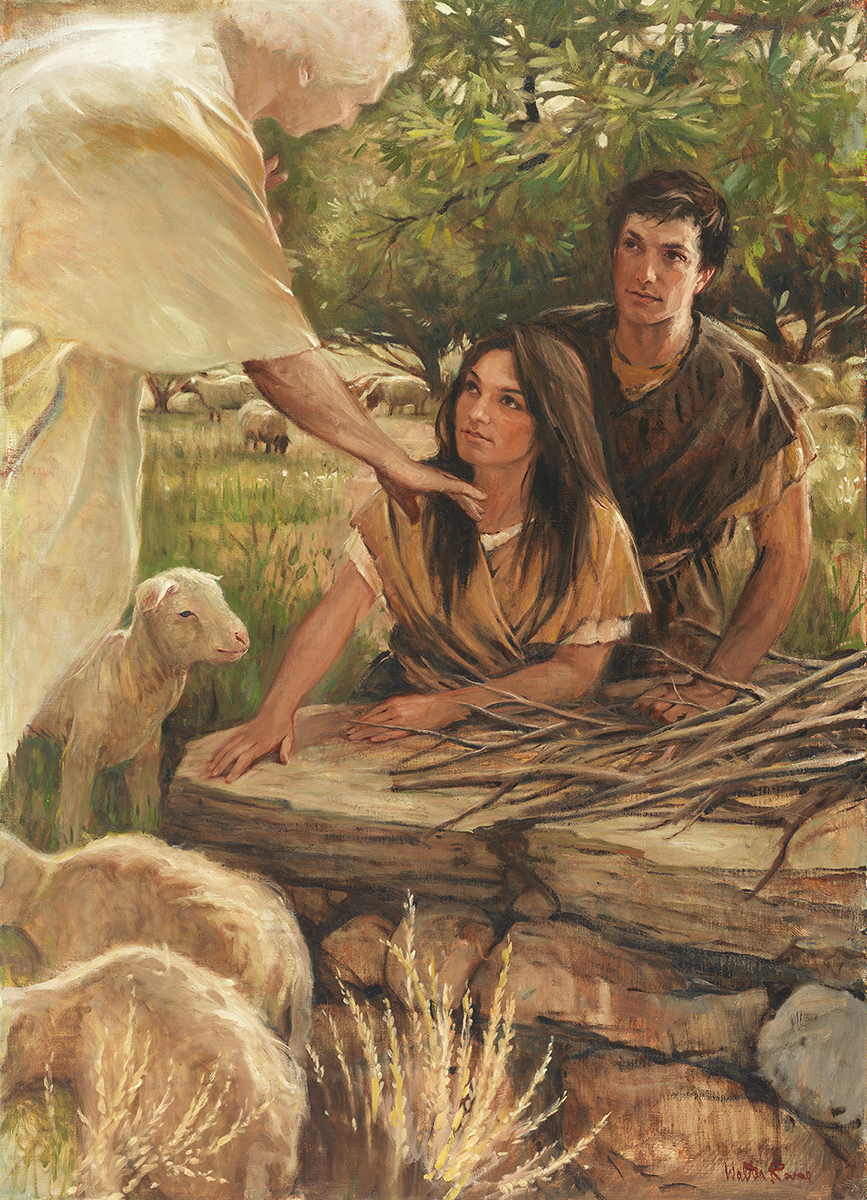 SEMINARY
Old Testament
LESSON 153
Micah
LESSON 153
Micah 1-5
“Micah prophesies that the Messiah will be born in Bethlehem and save His people”
LESSON 153
Matthew 2:1–2
1 Now when Jesus was born in Bethlehem of Judæa in the days of Herod the king, behold, there came wise men from the east to Jerusalem,
2 Saying, Where is he that is born King of the Jews? for we have seen his star in the east, and are come to worship him.
How did the Wise Men know that Jesus had been born?
Matthew 2:3-8
3 When Herod the king had heard these things, he was troubled, and all Jerusalem with him.
4 And when he had gathered all the chief priests and scribes of the people together, he demanded of them where Christ should be born.
5 And they said unto him, In Bethlehem of Judæa: for thus it is written by the prophet,
6 And thou Bethlehem, in the land of Juda, art not the least among the princes of Juda: for out of thee shall come a Governor, that shall rule my people Israel.
7 Then Herod, when he had privily called the wise men, inquired of them diligently what time the star appeared.
8 And he sent them to Bethlehem, and said, Go and search diligently for the young child; and when ye have found him, bring me word again, that I may come and worship him also.
How did the chief priests and scribes know where the Messiah would be born?
LESSON 153
Micah 5:2, 4
2 But thou, Beth-lehem Ephratah, though thou be little among the thousands of Judah, yet out of thee shall he come forth unto me that is to be ruler in Israel; whose goings forth have been from of old, from everlasting.
4 ¶ And he shall stand and feed in the strength of the Lord, in the majesty of the name of the Lord his God; and they shall abide: for now shall he be great unto the ends of the earth.
Where specifically did Micah say the “ruler of Israel” (Jesus Christ) would be born?
What would Jesus Christ come to earth to do?
LESSON 153
Micah 6-7
“Micah laments the wickedness of the Israelites and expresses hope in the Lord’s power to redeem them”
LESSON 153
When we experience others’ goodness toward us, how do we generally want to respond?
Micah 6:3-4
3 O my people, what have I done unto thee? and wherein have I wearied thee? testify against me.
4 For I brought thee up out of the land of Egypt, and redeemed thee out of the house of servants; and I sent before thee Moses, Aaron, and Miriam.
What did the Lord remind the people of?
Micah 6:6
¶ Wherewith shall I come before the Lord, and bow myself before the high God? shall I come before him with burnt offerings, with calves of a year old?
What is the first question Micah asked in verse 6? How would you rephrase this question in your own words?
How would you rephrase in your own words Micah’s question in verse 7?
LESSON 153
Micah 6:7-8
7 Will the Lord be pleased with thousands of rams, or with ten thousands of rivers of oil? shall I give my firstborn for my transgression, the fruit of my body for the sin of my soul?
8 He hath shewed thee, O man, what is good; and what doth the Lord require of thee, but to do justly, and to love mercy, and to walk humbly with thy God?
What does the Lord require of us in our worship of Him?
What does it mean to “do justly”? To “love mercy”? To “walk humbly with … God”?
Deuteronomy 10:12-13.
12 ¶ And now, Israel, what doth the Lord thy God require of thee, but to fear the Lord thy God, to walk in all his ways, and to love him, and to serve the Lord thy God with all thy heart and with all thy soul,
13 To keep the commandments of the Lord, and his statutes, which I command thee this day for thy good?
What does the Lord require of us as we worship and serve Him?
If we desire to come unto the Lord and worship Him, then we must love and serve Him with all our hearts.
LESSON 153
How does the principle identified in Micah 6:6-8 help us understand what our motive should be as we participate in the activities listed on the board?
How might we perform these acts of worship with all our hearts?
What difference has it made in your life when you have offered the Lord your time, obedience, and worship out of love for Him?
Micah 6:6-8
6 ¶ Wherewith shall I come before the Lord, and bow myself before the high God? shall I come before him with burnt offerings, with calves of a year old?
7 Will the Lord be pleased with thousands of rams, or with ten thousands of rivers of oil? shall I give my firstborn for my transgression, the fruit of my body for the sin of my soul?
8 He hath shewed thee, O man, what is good; and what doth the Lord require of thee, but to do justly, and to love mercy, and to walk humbly with thy God?
LESSON 153
Micah 7:18-20
18 Who is a God like unto thee, that pardoneth iniquity, and passeth by the transgression of the remnant of his heritage? he retaineth not his anger for ever, because he delighteth in mercy.
19 He will turn again, he will have compassion upon us; he will subdue our iniquities; and thou wilt cast all their sins into the depths of the sea.
20 Thou wilt perform the truth to Jacob, and the mercy to Abraham, which thou hast sworn unto our fathers from the days of old.
What did Micah say the Lord delights in? What will the Lord do with our iniquities because He delights in mercy?
What do we have to do to receive the Lord’s mercy when we have sinned?
What can we learn from these verses about what will happen as we repent of our sins?
As we repent of our sins, we will be forgiven because the Lord delights in mercy.
Why do you think we are extended mercy from the Lord even when we may have been rebellious?
LESSON 153